ESCAPE-MeVO: Endovascular Treatment to Improve Outcomes for Medium Vessel Occlusions
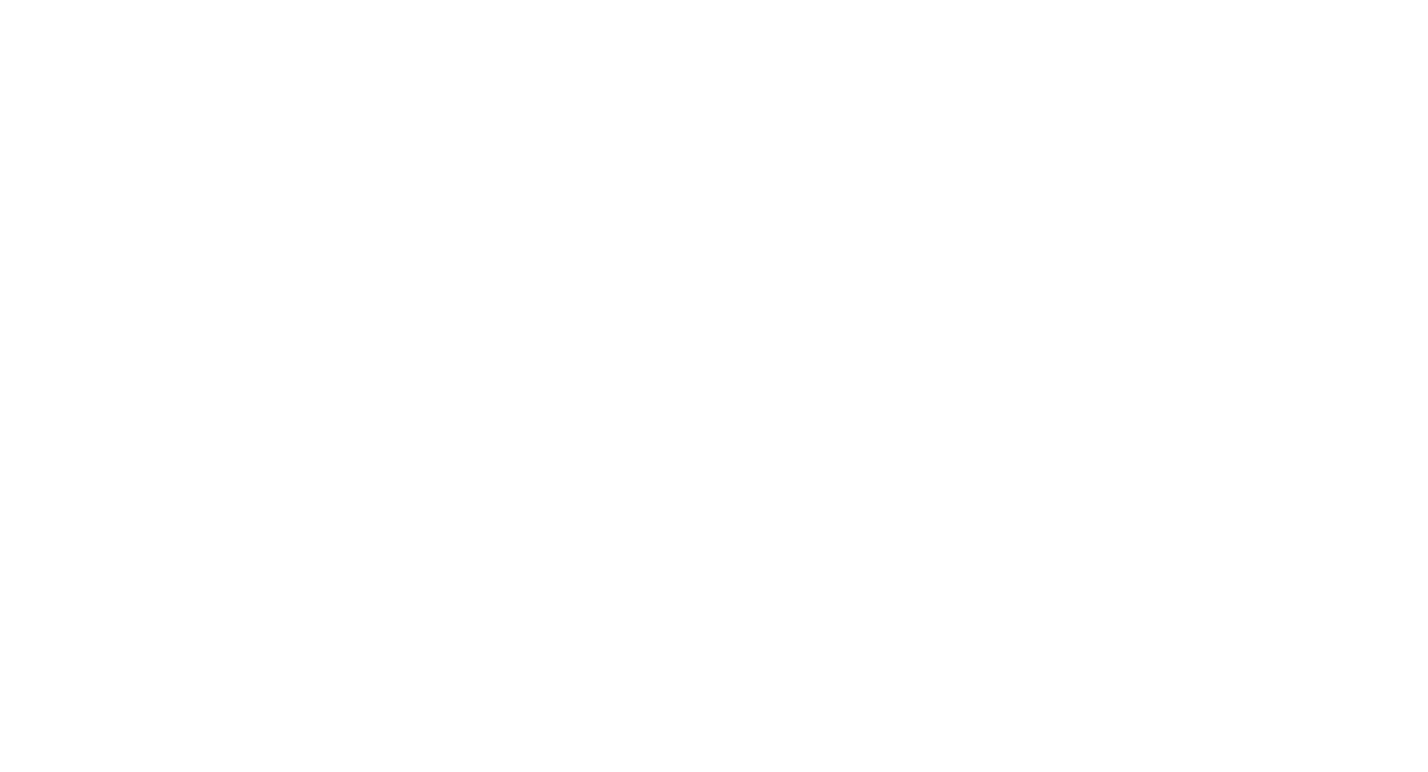 PURPOSE: To demonstrate that, compared to best medical management alone, rapid endovascular treatment (EVT) in addition to best medical management results in better clinical outcomes in those with acute ischemic stroke caused by medium vessel occlusion (MeVO).


STUDY DESIGN: A multicenter, multinational, prospective, randomized, open-label study with blinded endpoint evaluation in people suffering acute ischemic stroke caused by MeVO.


KEY TAKEAWAY: The addition of EVT to best medical management did not improve clinical outcomes in those with acute ischemic stroke caused by MeVO.
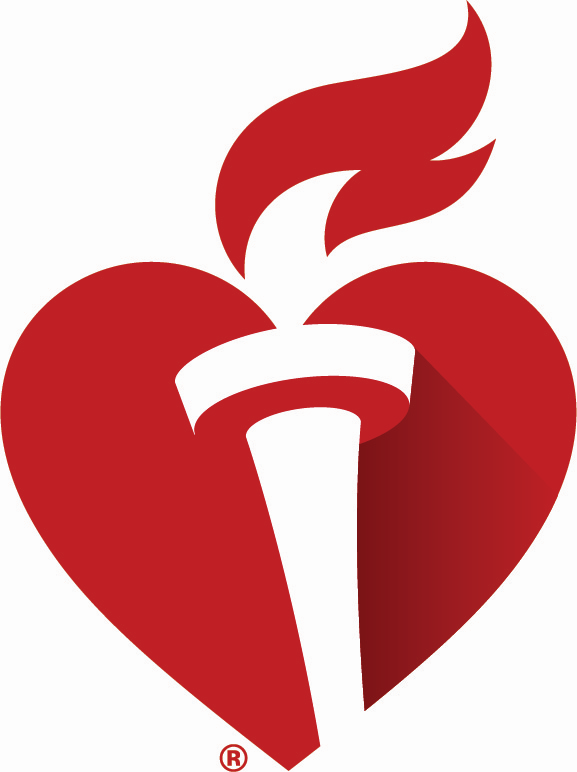 #AHA2
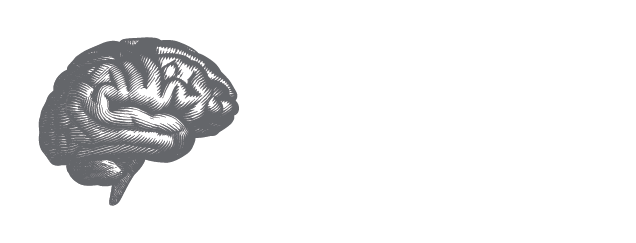 Presented by  Mayank Goyal, MD, PhD & Michael D. Hill, MD, MSc, University of Calgary – Foothills Medical Centre, Canada.  
 International Stroke Conference 2025.  
© 2025, American Heart Association. All rights reserved.  Results reflect the data available at the time of presentation.
#ISC25